স্বাগতম
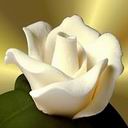 উপস্থাপনায়
মোহাম্মদ দেলোয়ার হোসেন
সহকারি শিক্ষক
পইল সরকারি প্রাথমিক বিদ্যালয়
সদর,হবিগঞ্জ।
পাঠ পরিচিতি
শ্রেণি: পঞ্চম
বিষয়: বাংলাদেশ ও বিশ্বপরিচয়
পাঠের শিরোনাম: খাসিয়া 
তারিখ:  ৮।০৩।২০২০ইং
শিখনফল
১। খাসিদের প্রধান খাদ্যগুলো বর্ণনা করতে পারবে।
২। খাসিদের পোশাক ও ভাষা বিবরণ দিতে পারবে।
৩।খাসিদের ধর্ম  ও উৎসব বর্ণনা করতে পারবে।
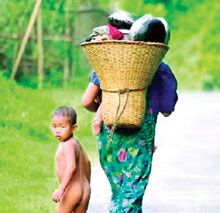 খাসিয়া  মা  ও শিশু
আজকের পাঠ     খাসিয়া উপজাতি
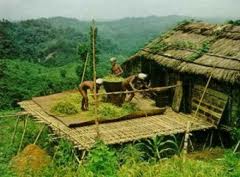 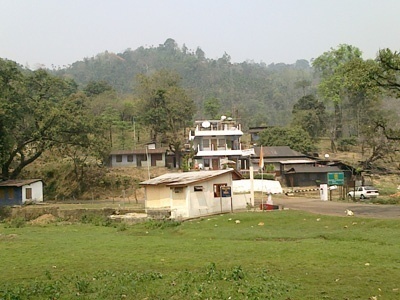 খাসিদের বাড়িঘর
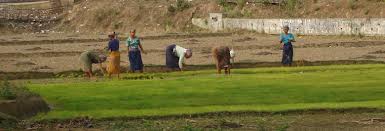 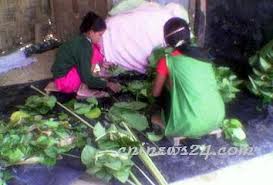 খাসিদের কৃষি কাজ করে জীবিকা নির্বাহ
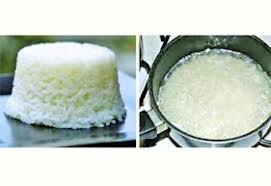 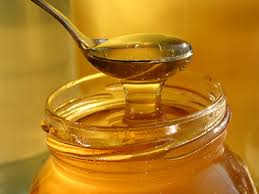 ভাত
ঘি
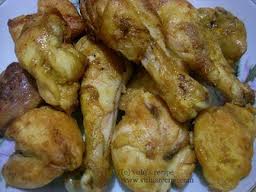 মাংস
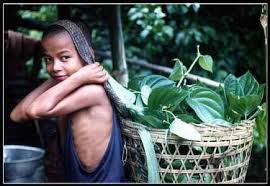 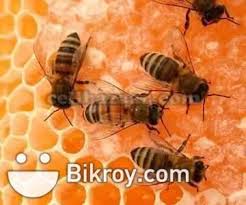 পান
খাসিয়াদের খাদ্য
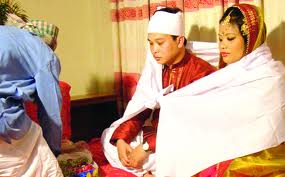 বিয়ে
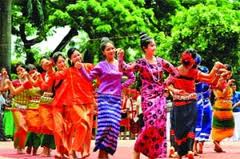 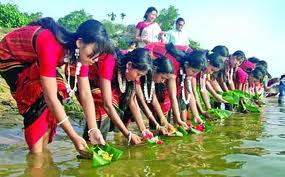 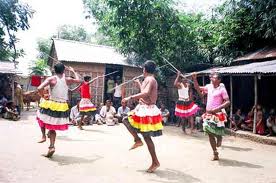 খাসিয়াদের নাচ-গান
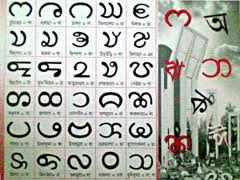 খাসিদের ভাষা
এখন  সোনামনিরা পাঠ্যাংশনটুকু পড়
দলীয় কাজ
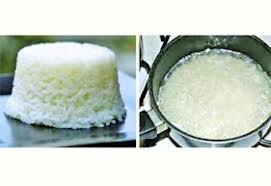 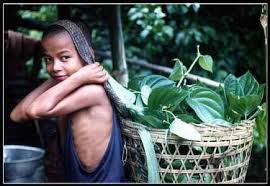 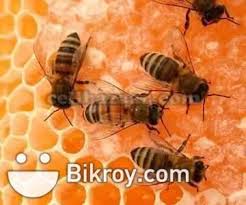 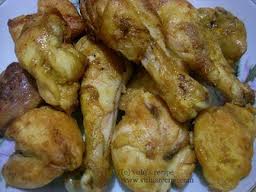 ছবিটি দেখে খাসিদের খাদ্যভ্যাস খাতায় লিখবে।
মূল্যায়ন
শূন্যস্থান পূরণ কর
মাতৃতান্তিক
১। খাসি সমাজ--------------।

২। খাসিদের প্রাধান দেবতার নাম----------।

৩।-------------খাসিদের নিজস্ব ভাষা।
উব্লাই নাংথউ
মনখেমে
সংক্ষিপ্ত প্রশ্নের উত্তর দাও
১। অতিথি বেড়াতে এলে কি দিয়ে আপ্যায়ন করে?
২। খাসি ছেলে ও মেয়েরা কি পোশাক পড়ে?
৩।খাসিদের ধর্ম ও ভাষার নাম কি?
৪।খাসিদের প্রধান খাদ্য কি কি?
সবাইকে ধন্যবাদ
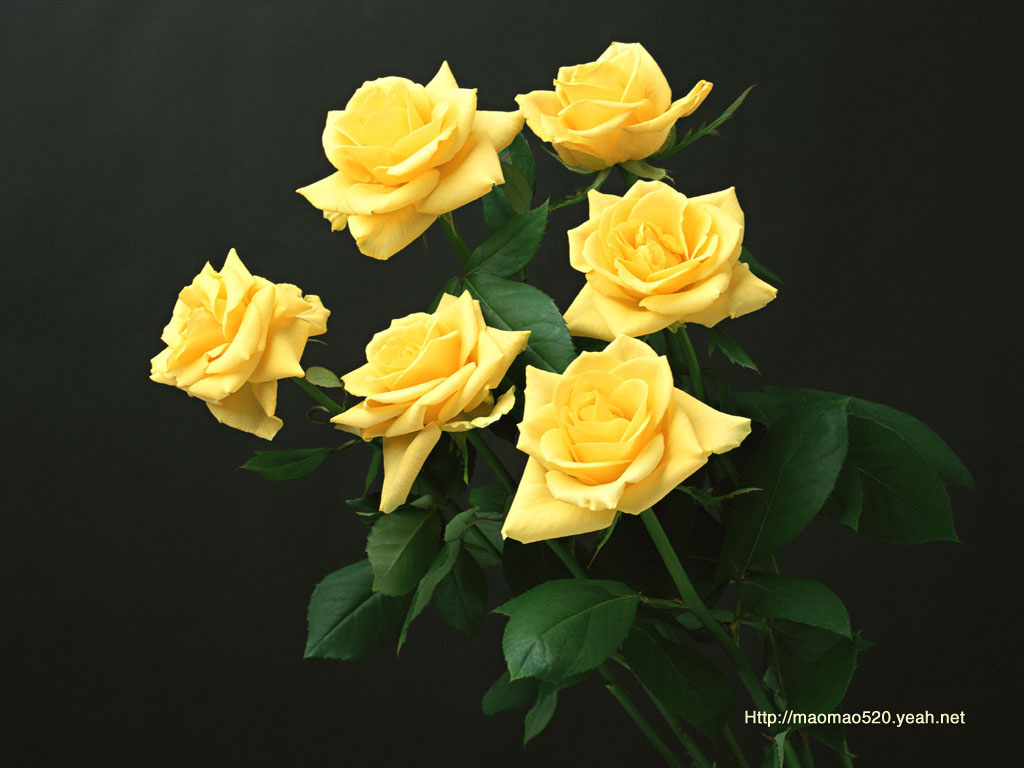